CORRECT HW
Leave your notebook open on the table.
Tuesday, the 27th September 2016
In the classroom
a bin
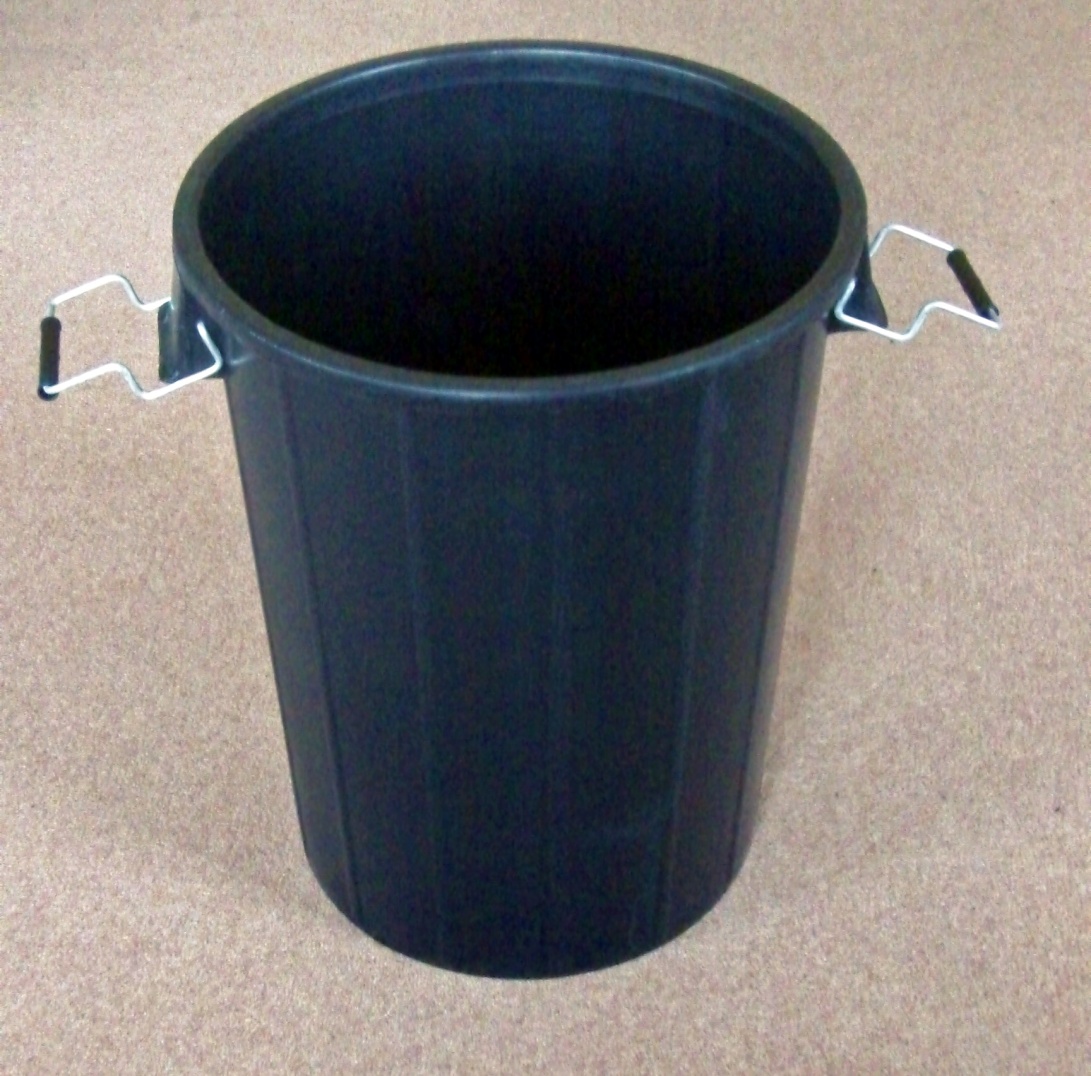 a board
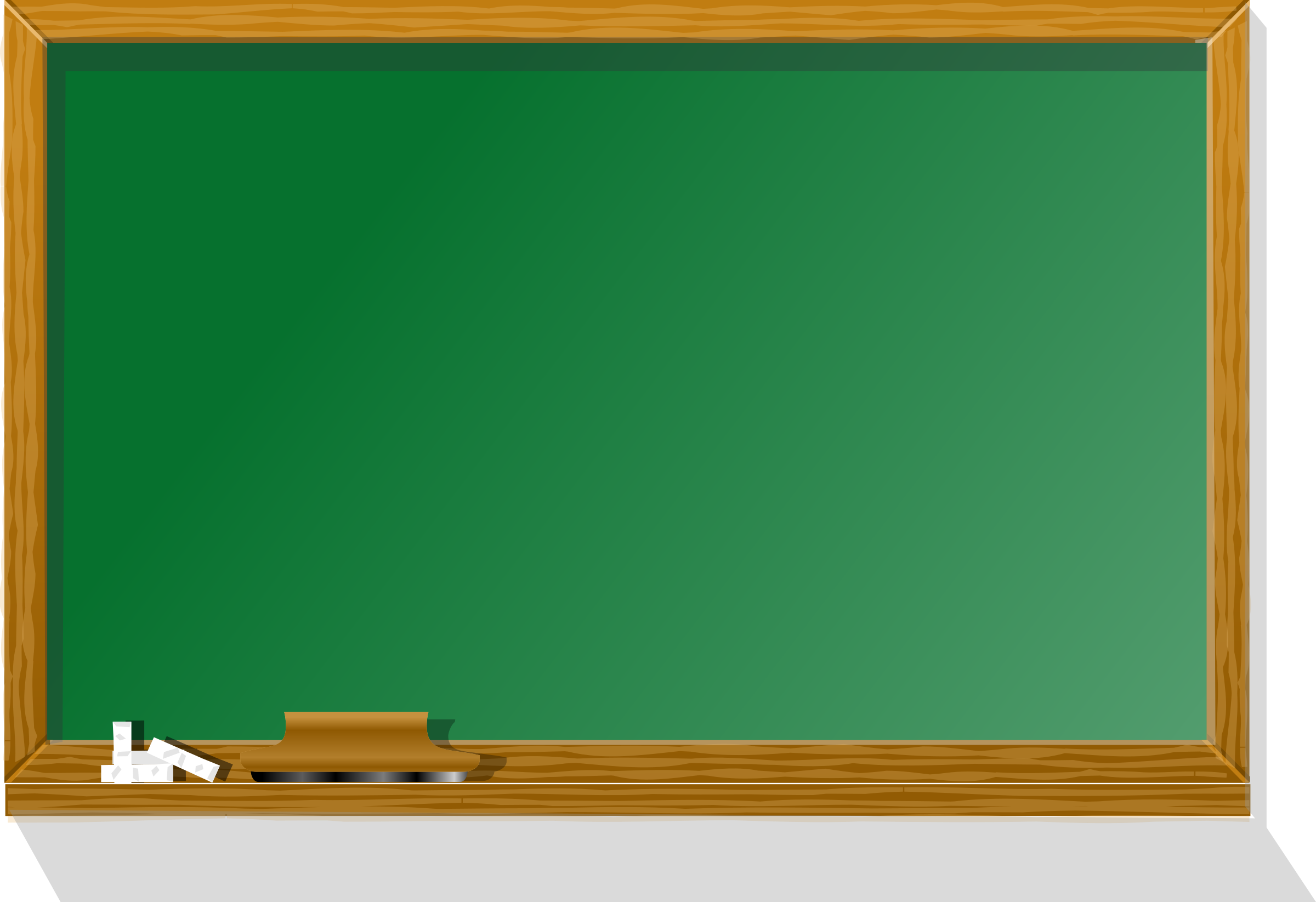 a book
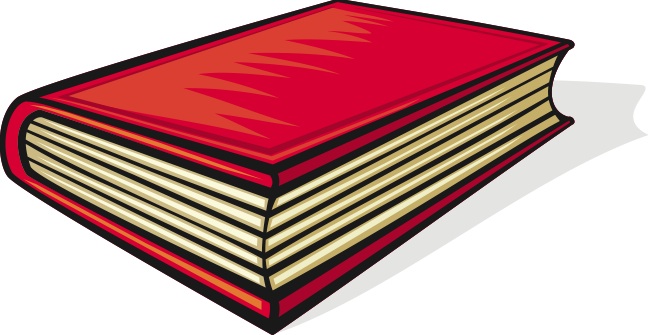 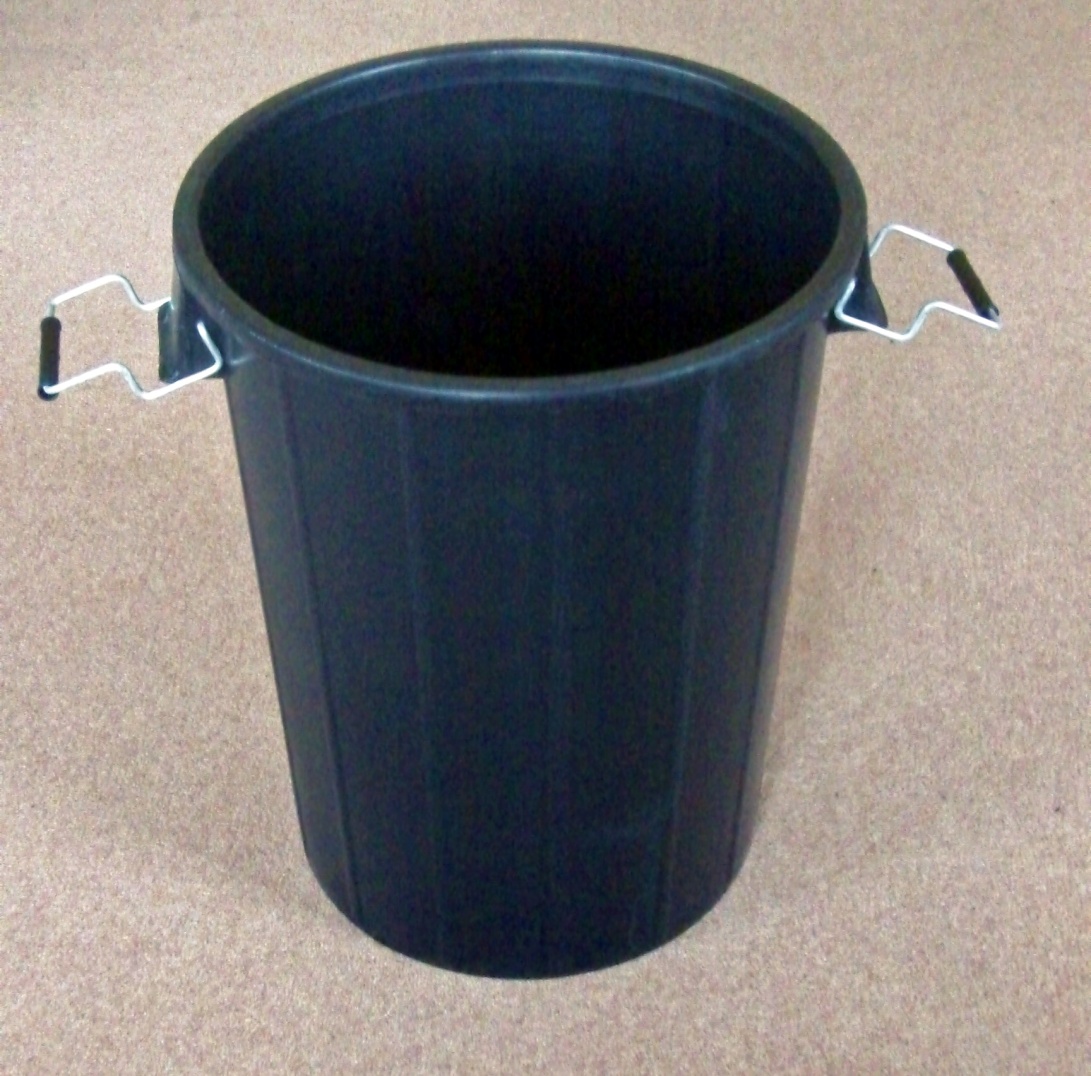 a calculator
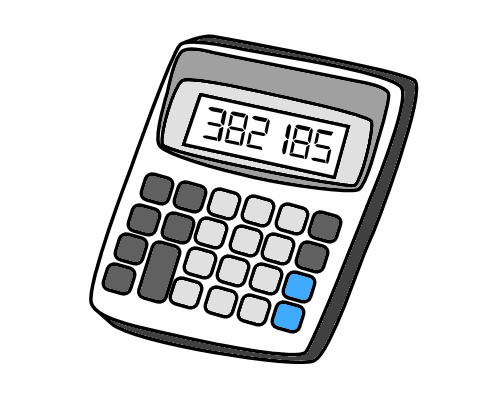 a chair
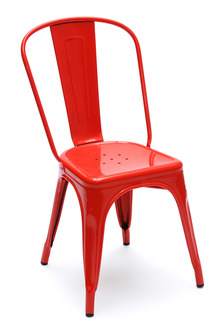 a desk
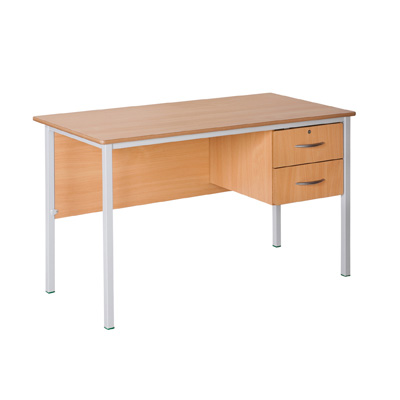 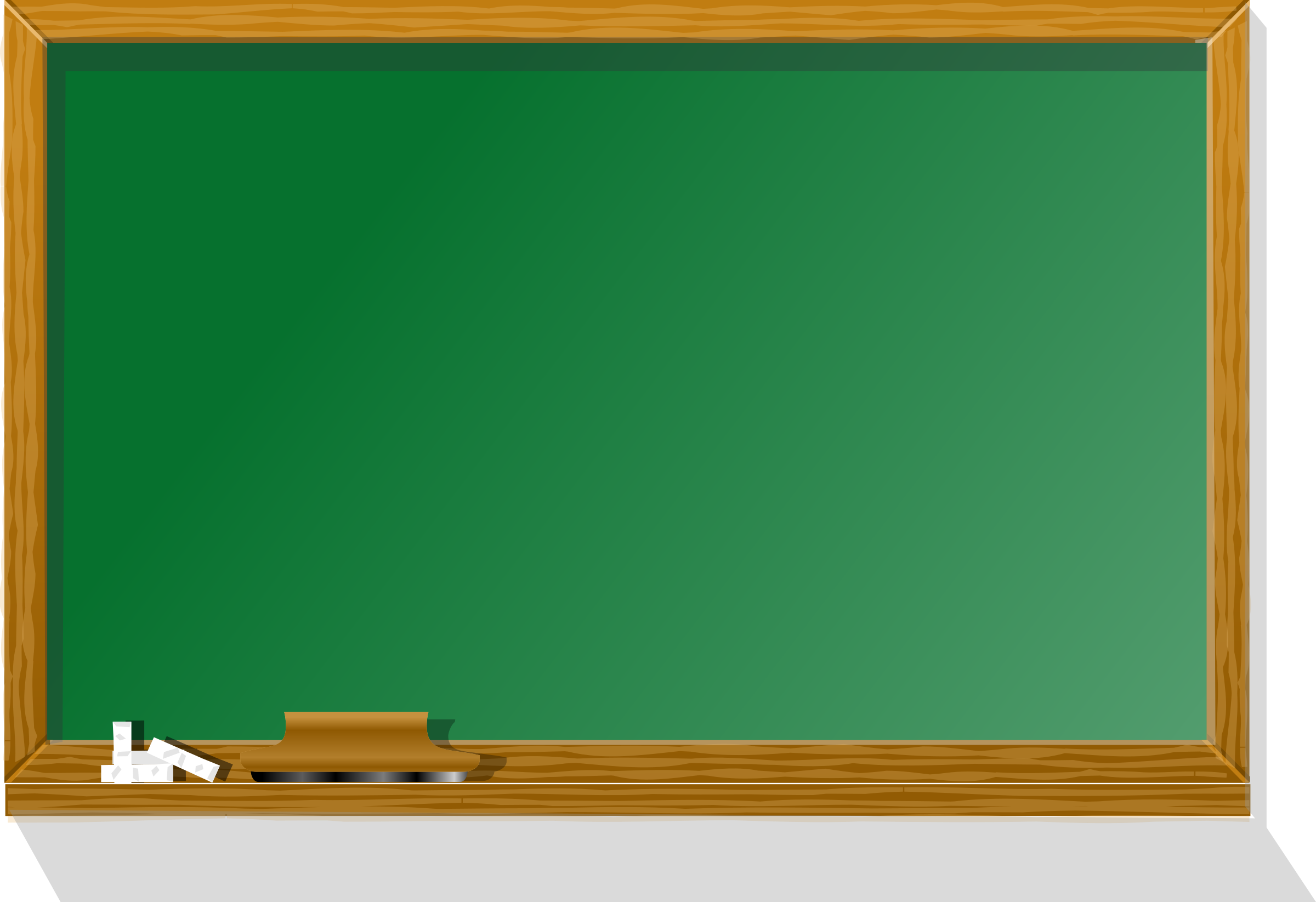 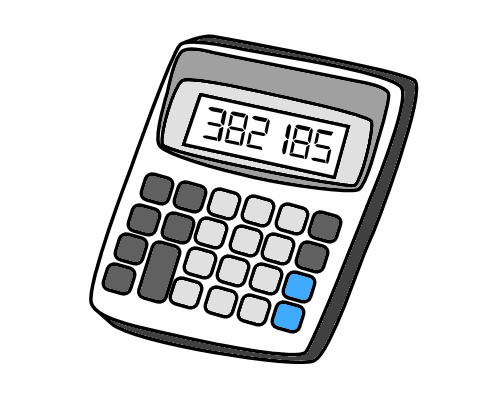 a dictionary
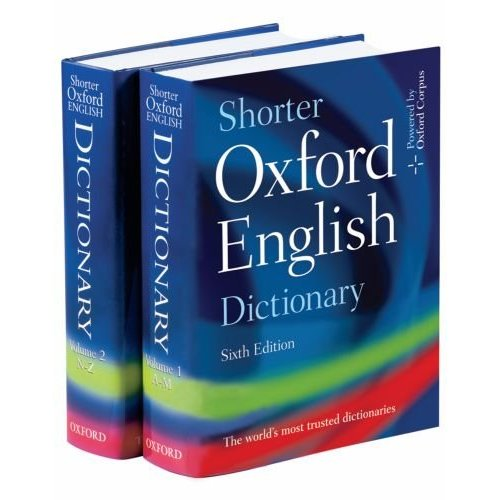 a door
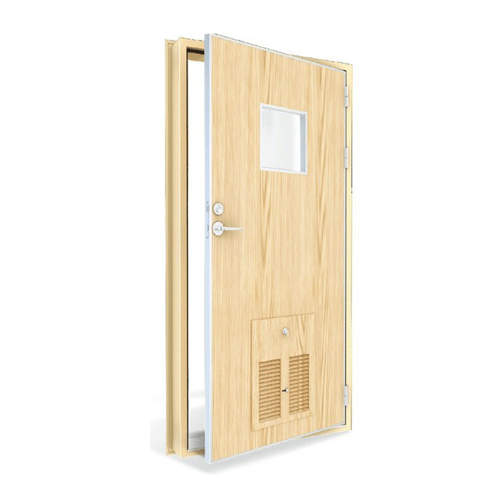 a laptop
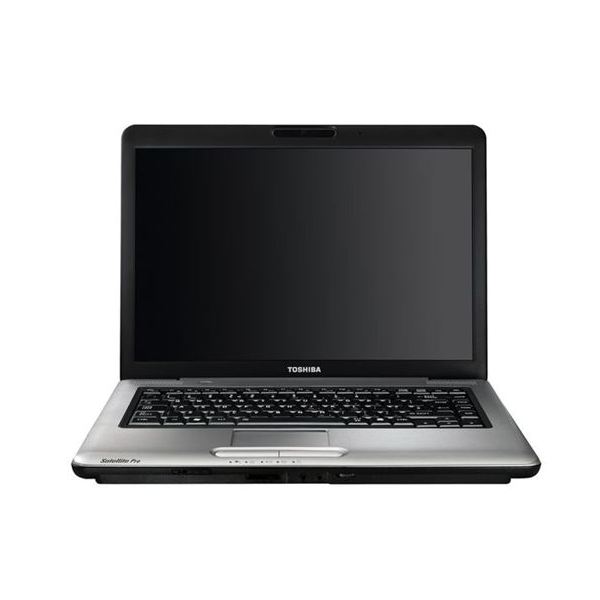 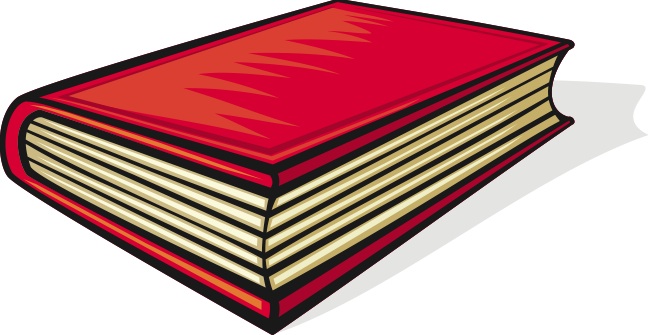 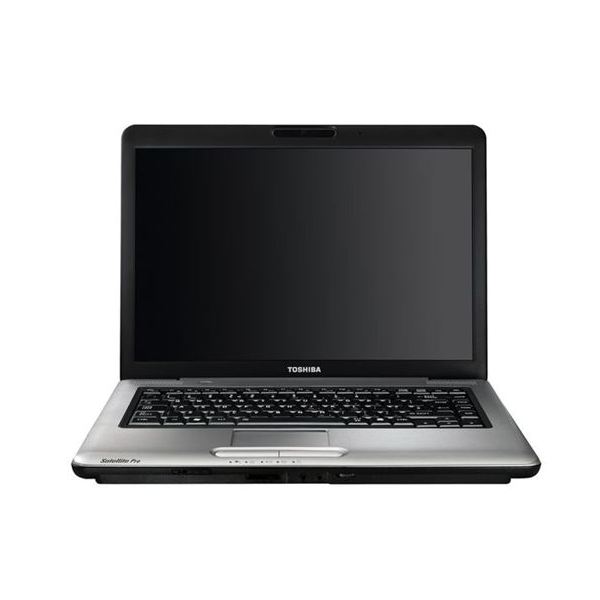 an MP3 player
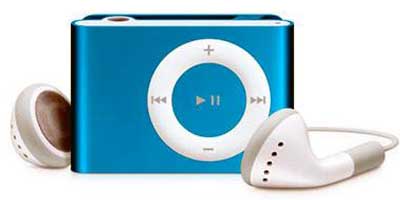 a notebook
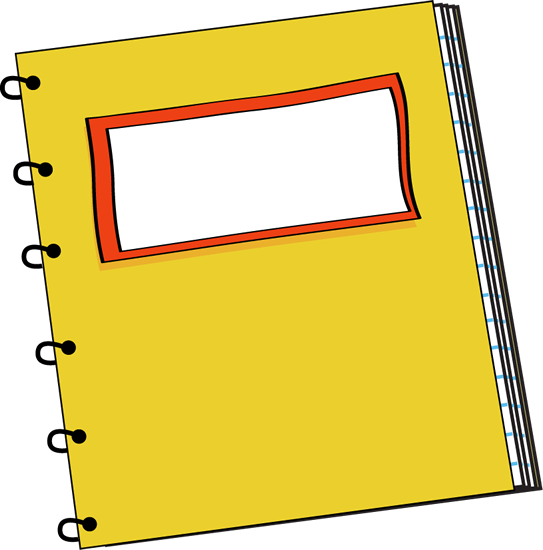 a poster
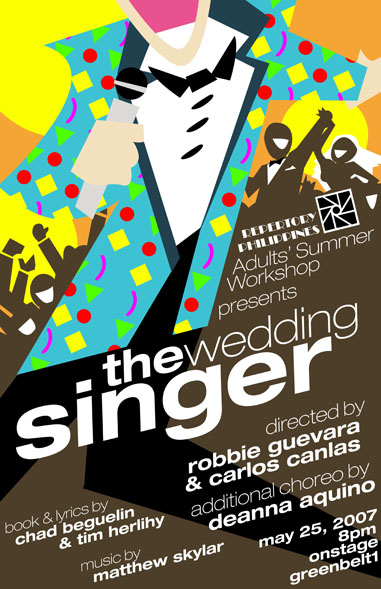 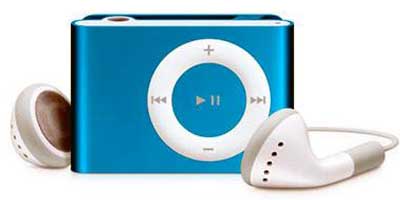 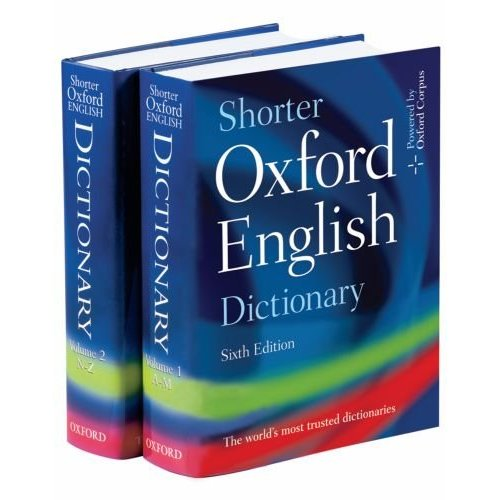 a school bag
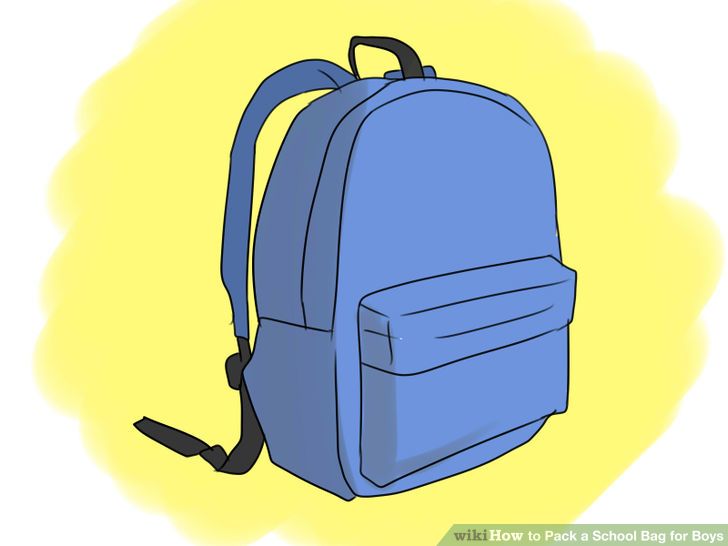 a wall
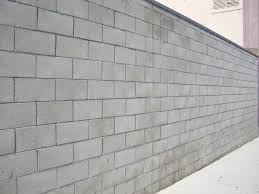 a window
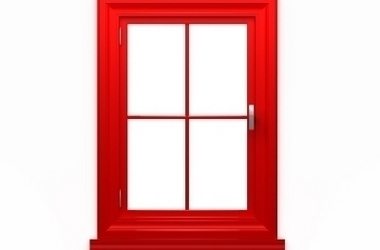 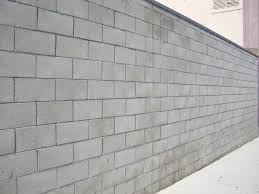 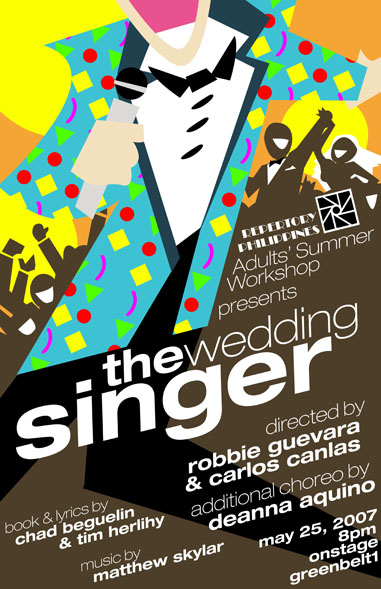 1) Match the words to the numbers in the picture.
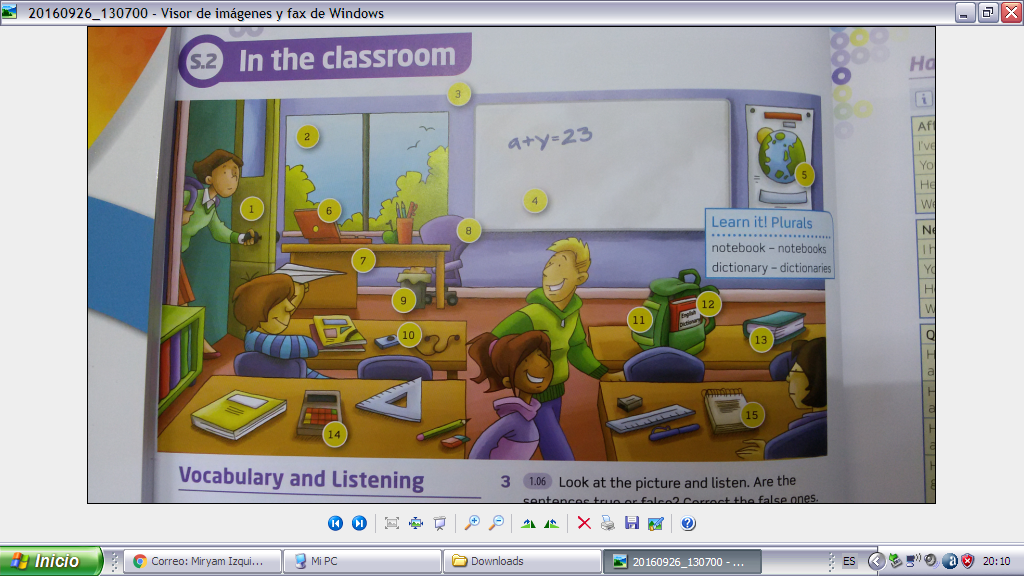 bin    board    book    calculator    chair    desk    dictionary    door    laptop    mp3 player    notebook    poster    school bag    wall     window
PREPOSITIONS OF PLACE
2) Match the preposition with its translation.

Behind				- dentro de
Between				- al lado de
In					- detrás
In front of			- en frente de
On					- debajo de
Next to				- entre
Under				- encima de
3) Look at the picture and comple the sentences in your notebook with the correct preposition.
The MP3 player is _____the desk.
The board is_____ the window and the poster.
The teacher’s desk is ____ the window.
The students are ____ the classroom.
The bin is ____ the teacher’s desk.
The calculator is ____ the book.
The window is ____ the teacher’s desk.
3) Look at the picture and listen. Are the sentences true or false? Correct the false ones.
There is an MP3 player on the floor.
False. There’s and MP3 player on the desk.